Comprensión de lectura.
Lenguaje y comunicación
Primer año A
Clase Leo Primero              TOMO 3LENGUAJE Y COMUNICACIÓN.Profesora: Carola Rubilar.Curso: 1 año A.
Recordar : semana del 28 de Septiembre al 02 de Octubre, Trabajar las siguientes clases del texto de estudio Leo Primero.
Clase 57
Clase 58 
Clase 59
Clase 60

(Páginas del texto de estudio Leo Primero  de la 46 a la 69).
Criterios de evaluación .Enviar el registro fotográfico sólo de los ticket de salida , al Correo: carolaandrea.r@hotmail.com (Colocar nombre del alumno/A)
El registro fotográfico debe ser enviado el día viernes 02 Octubre.
   ( tickets de  salidas de clases:  57, 58 ,59  y 60 ). La profesora subirá la información a la plataforma conectaideas, con la que estamos trabajando.
¡ Muy buen trabajo !
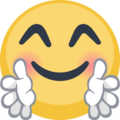